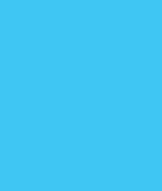 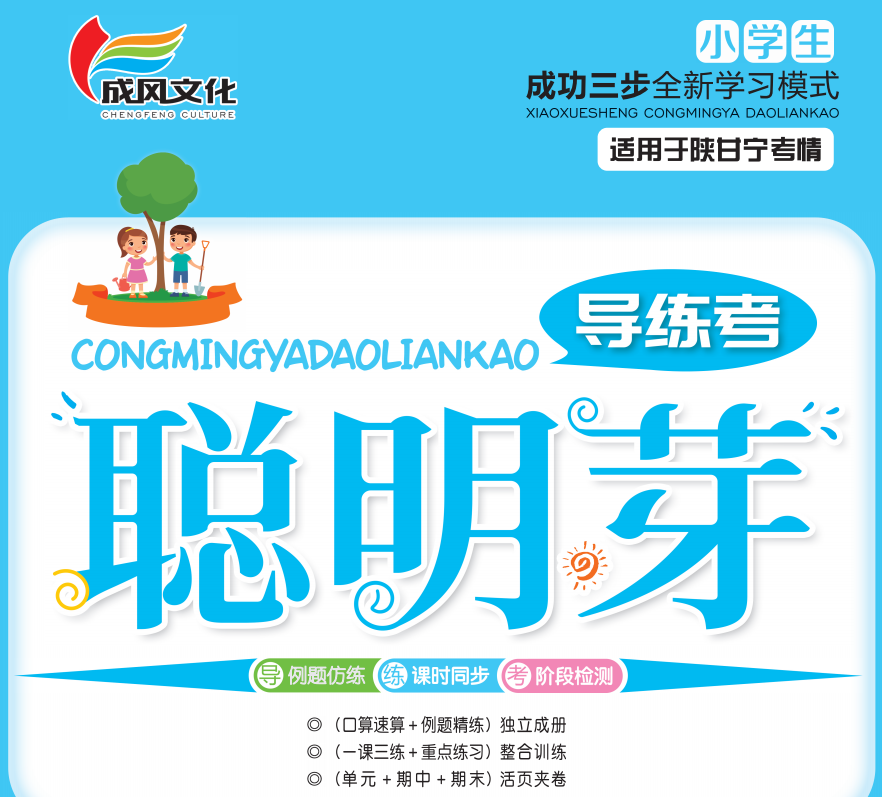 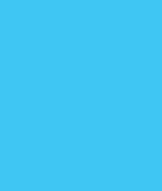 6 整理与复习
2.图形与几何
第6课时图形的位置
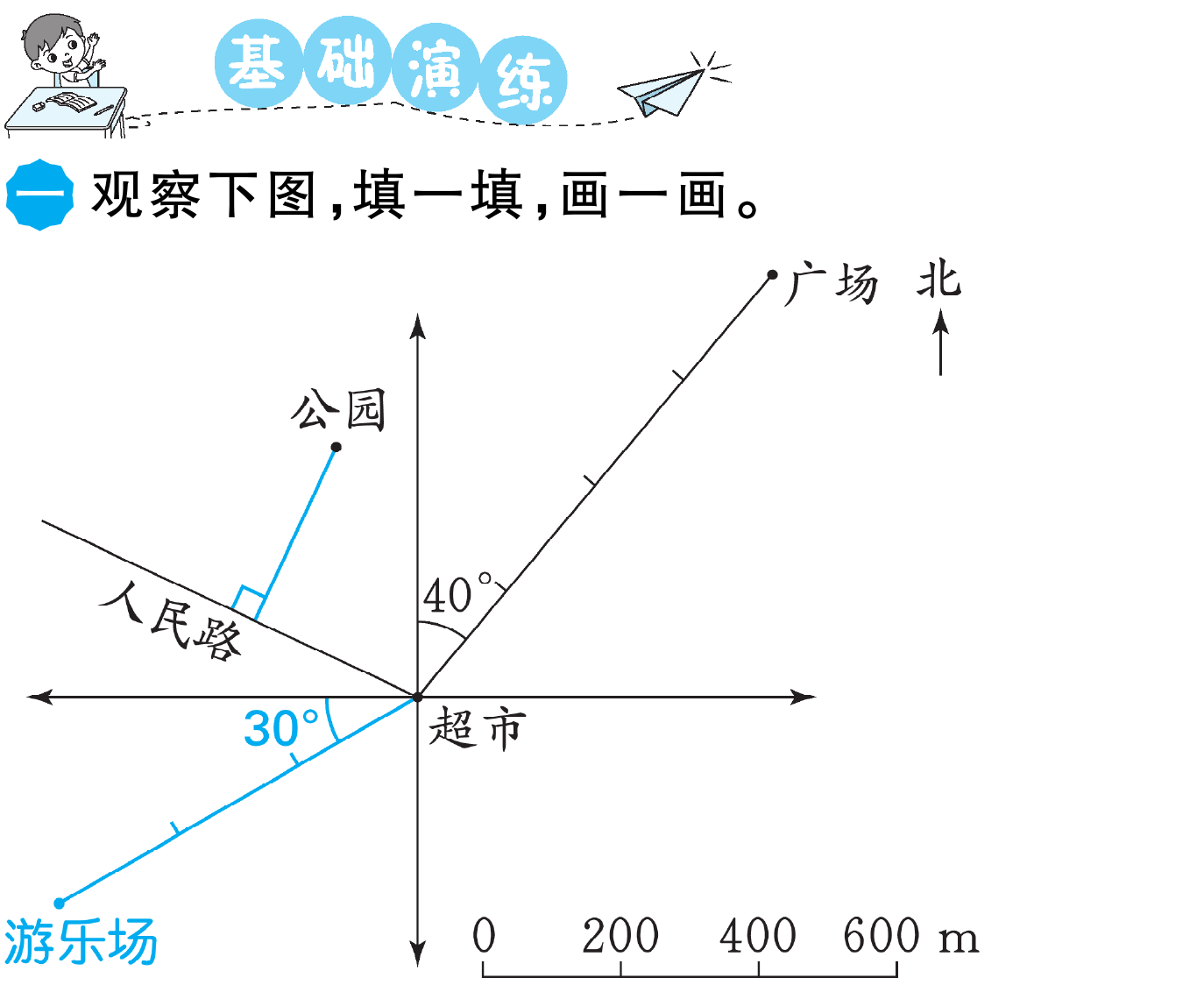 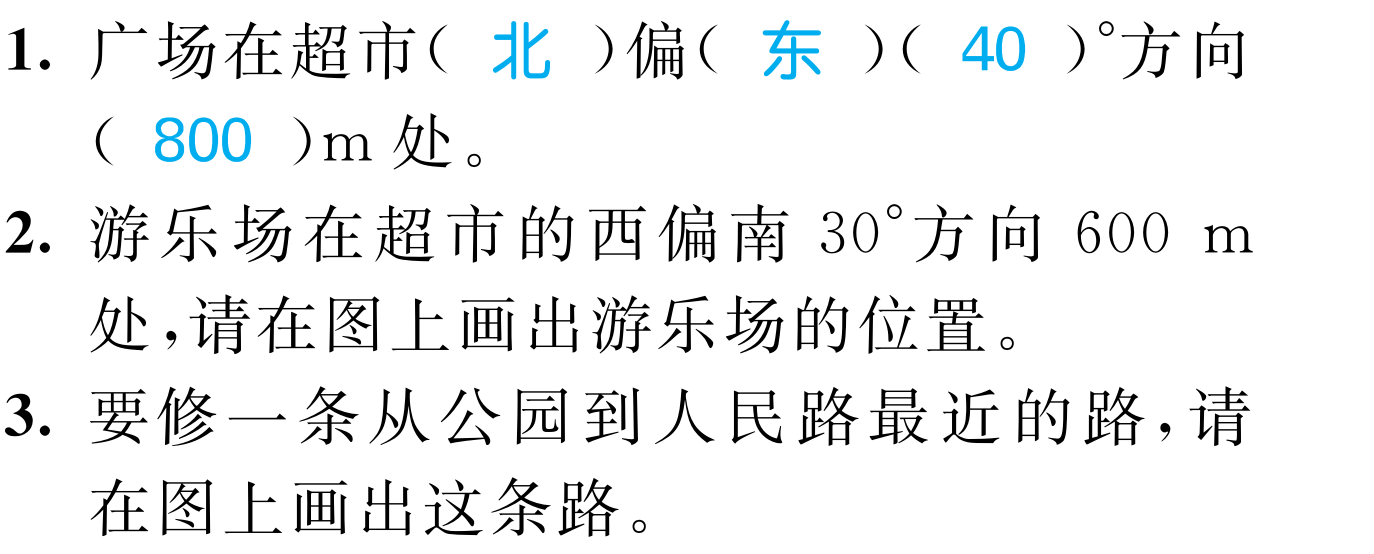 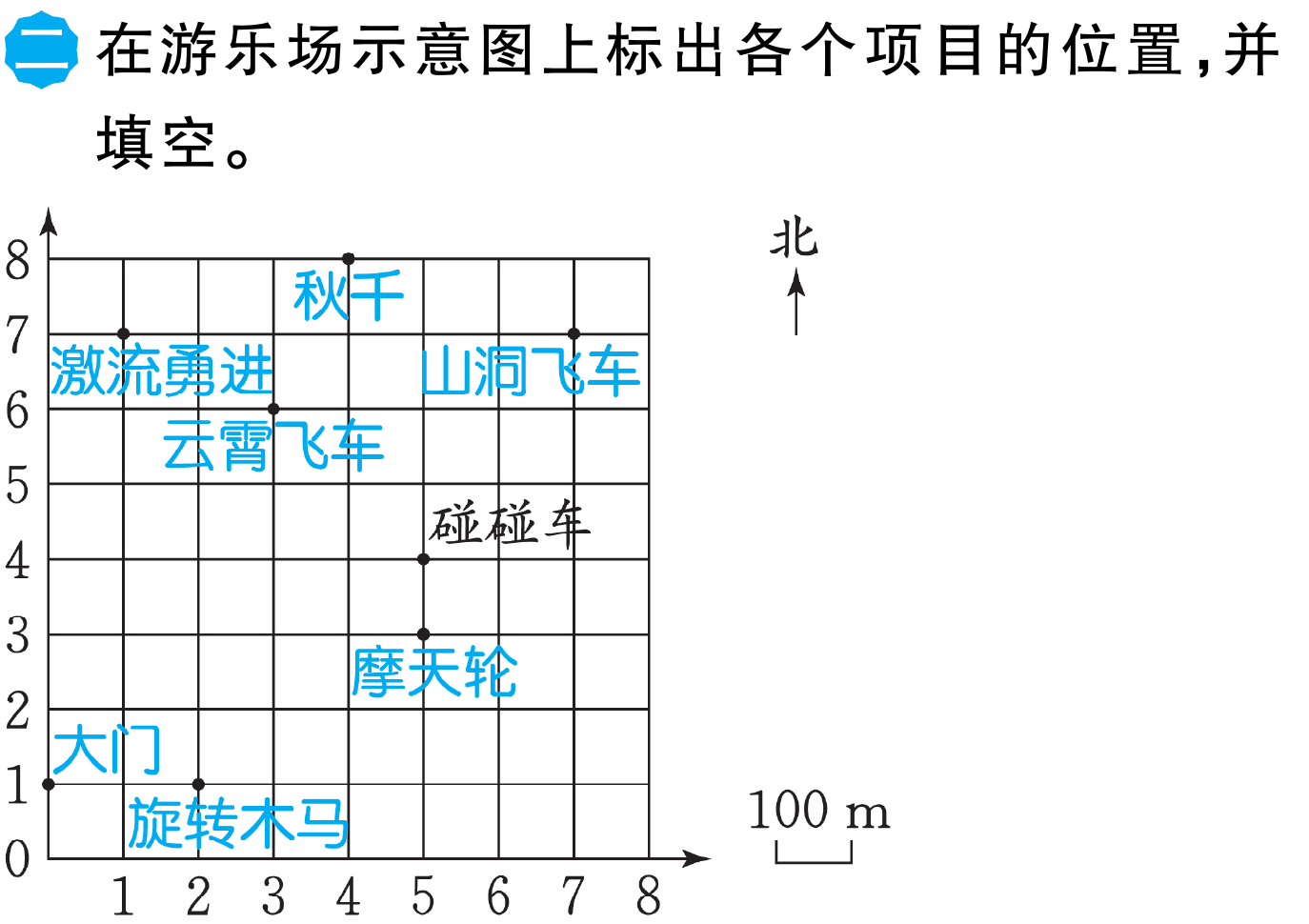 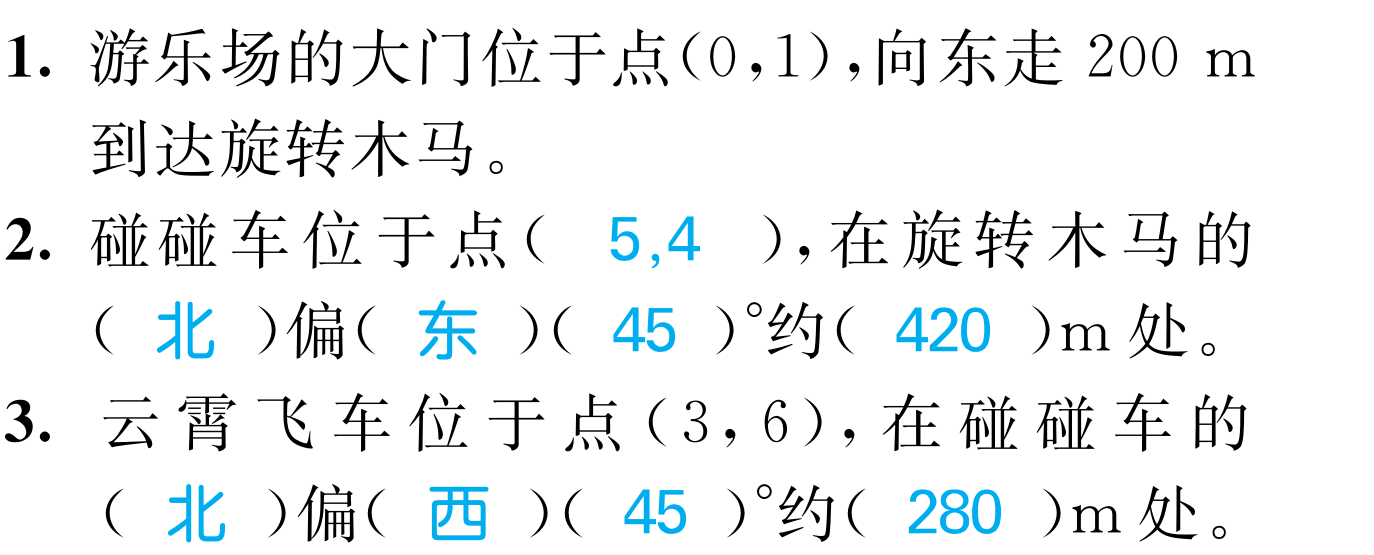 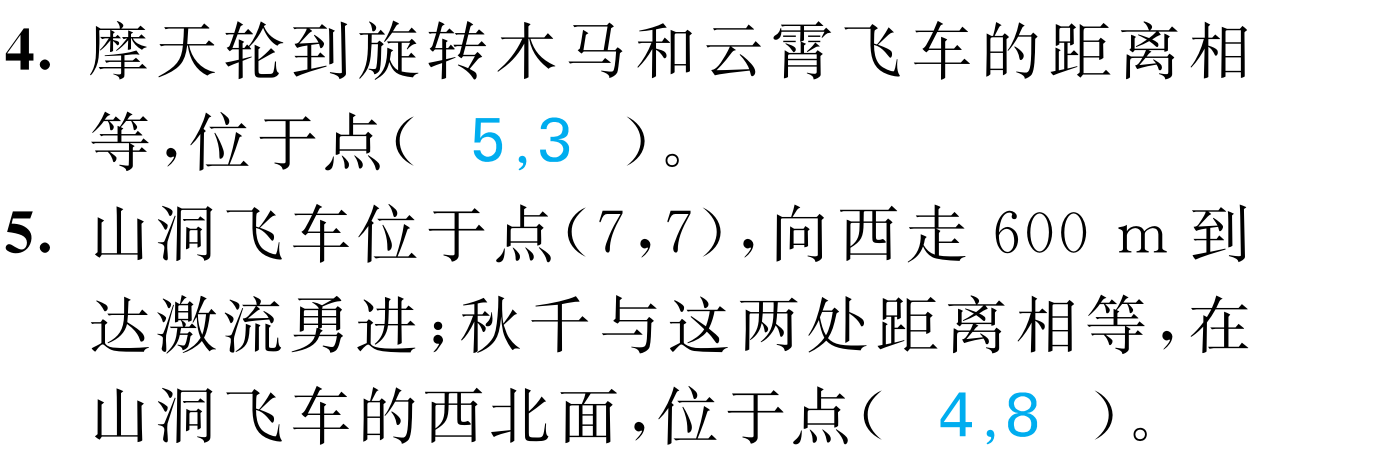 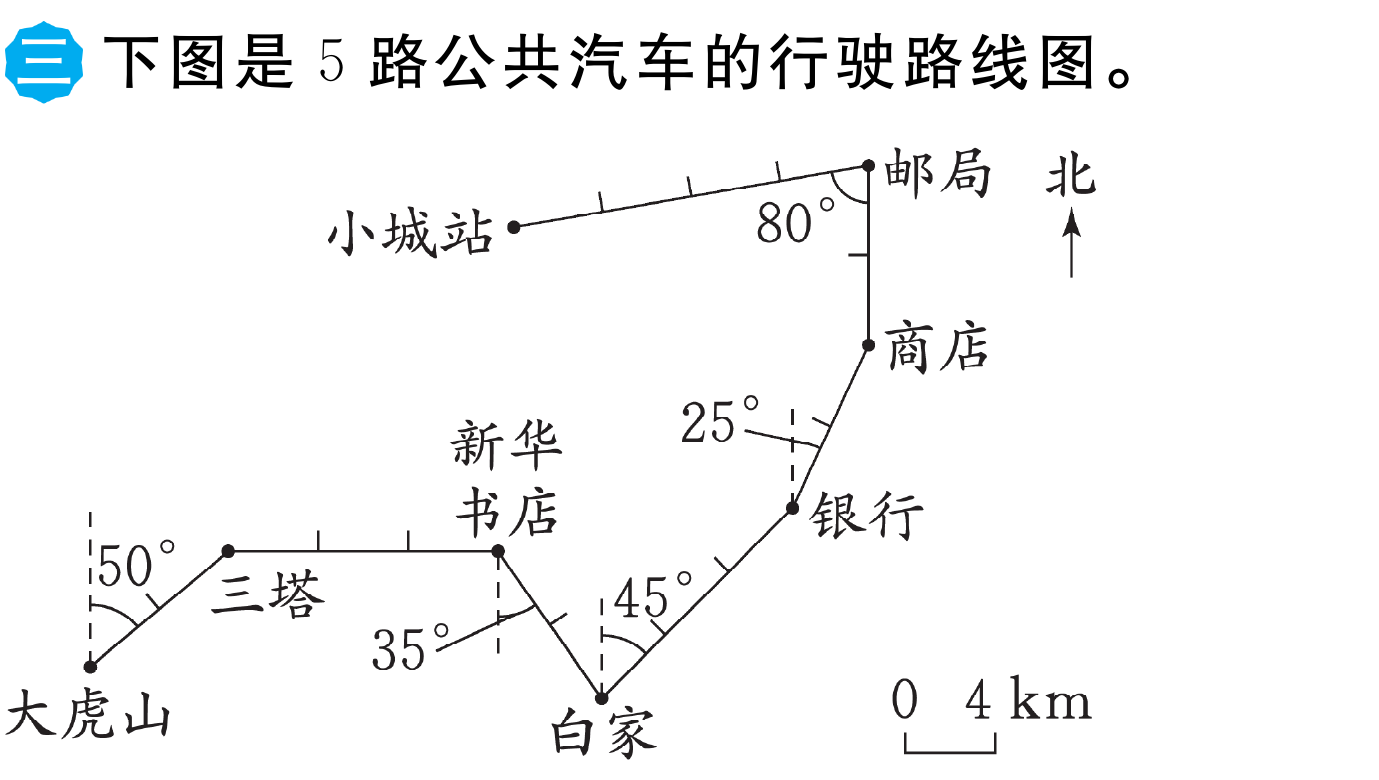 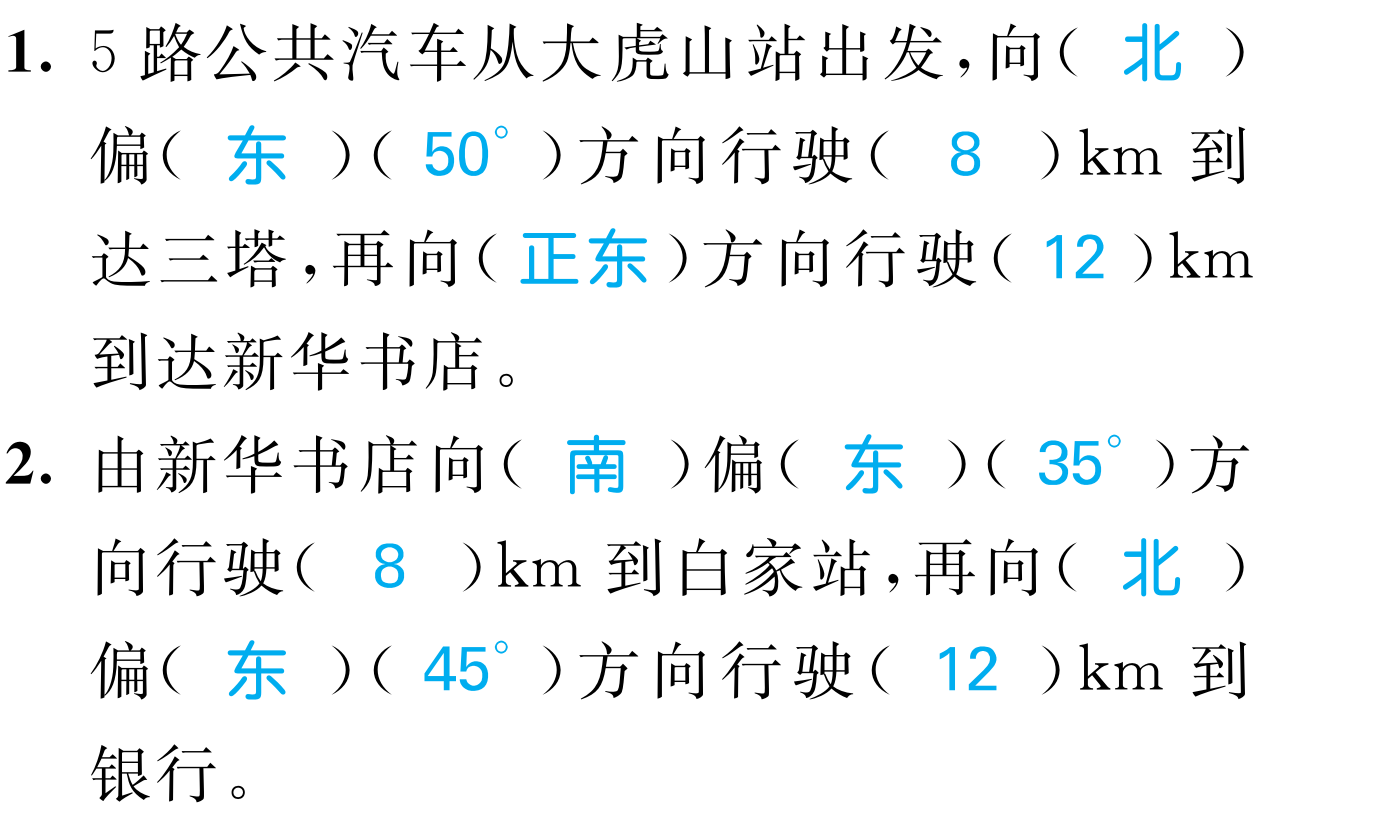 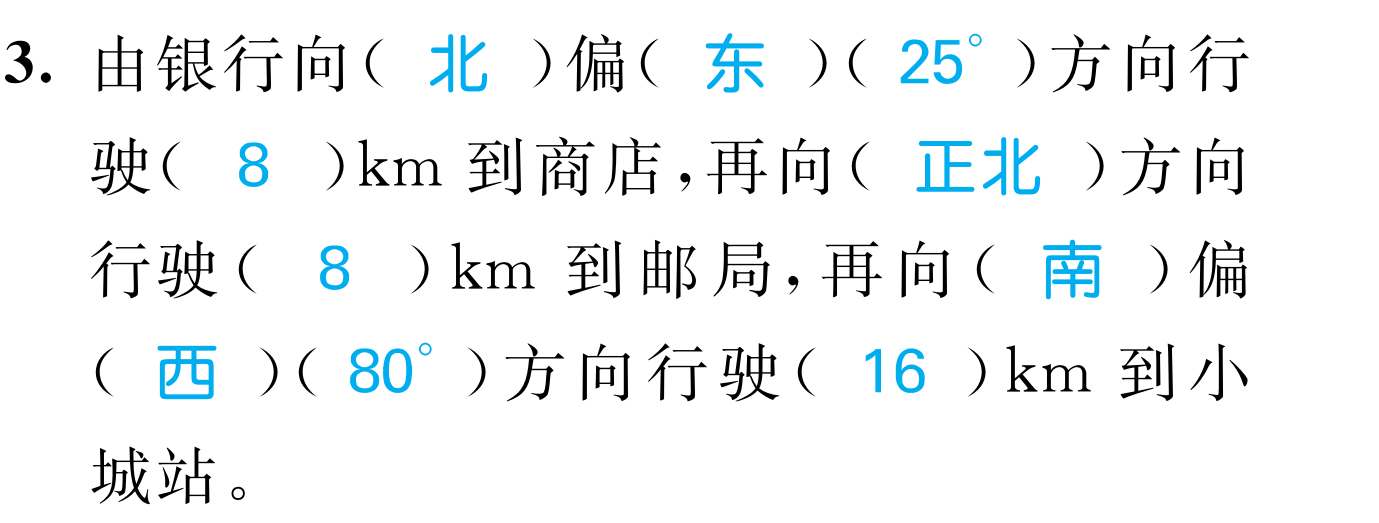 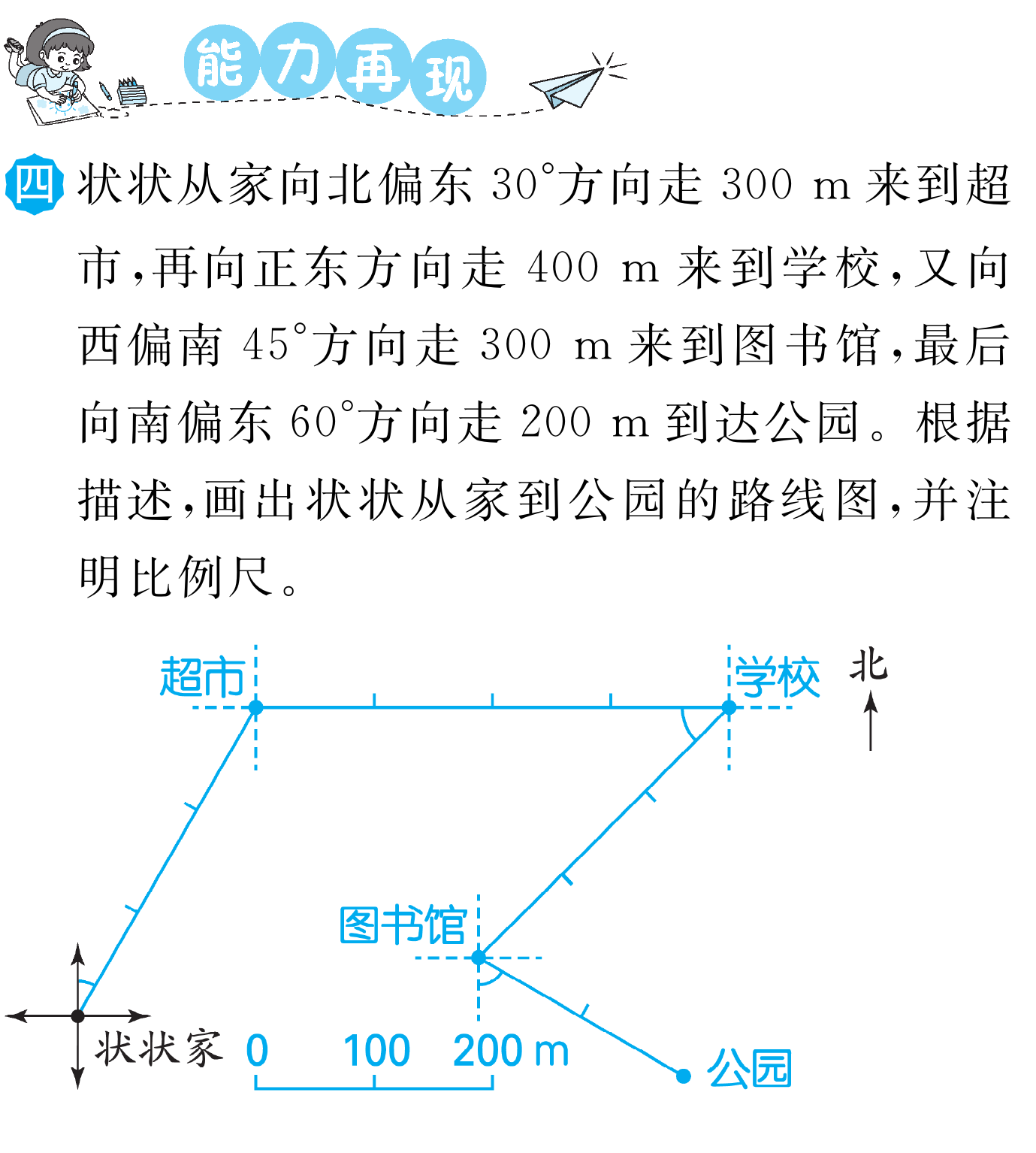 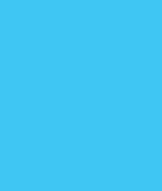 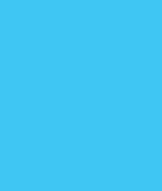 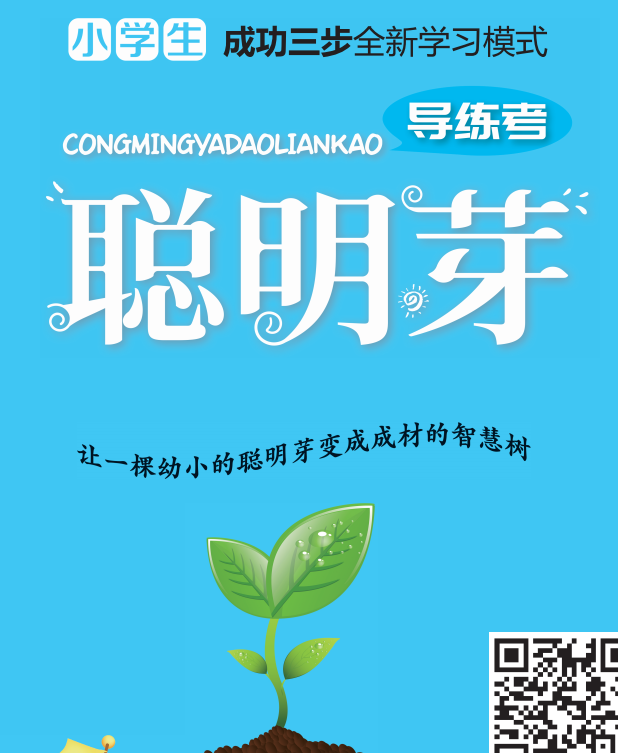